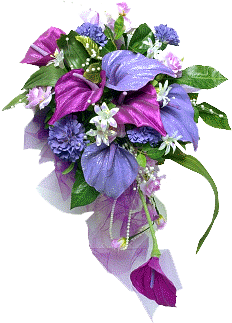 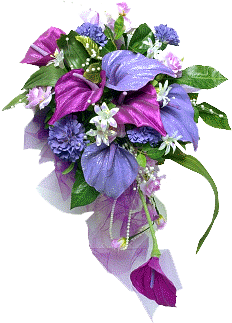 SỞ GD&ĐT PHÚ YÊN
TRƯỜNG THPT NGUYỄN THỊ MINH KHAI
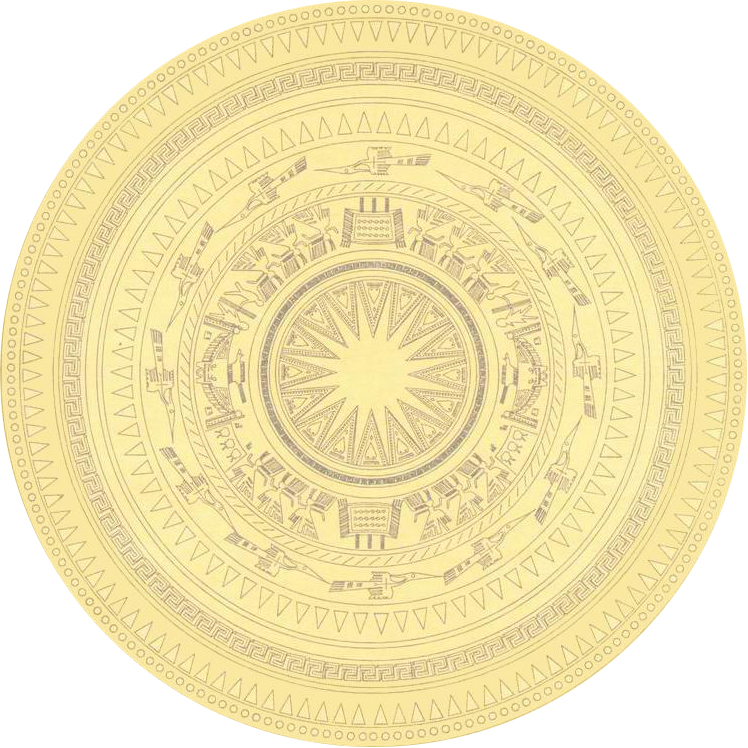 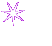 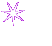 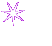 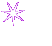 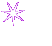 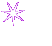 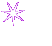 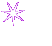 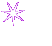 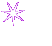 CHÀO  MỪNG QUÝ THẦY CÔ VỀ DỰ HỘI GiẢNG
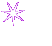 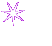 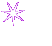 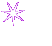 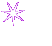 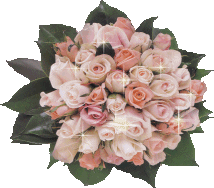 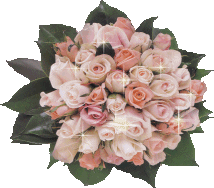 GV	: Lê Thị Vân NhưLỚP	: 10A1
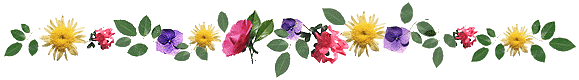 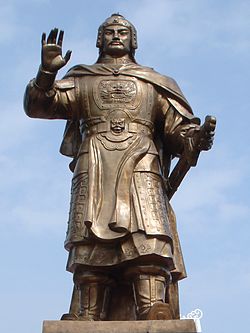 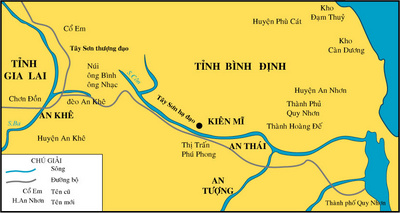 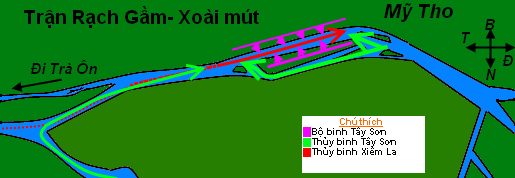 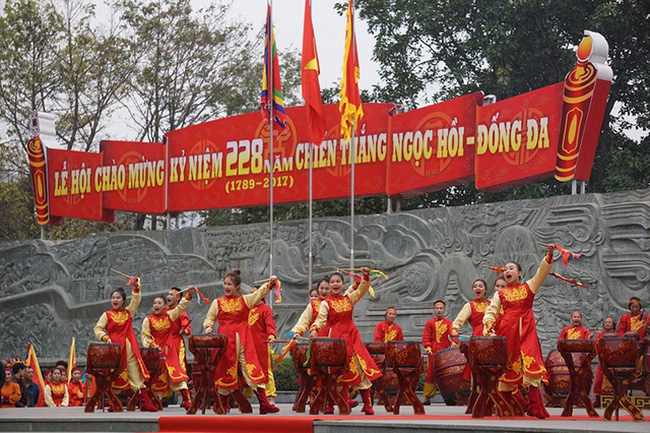 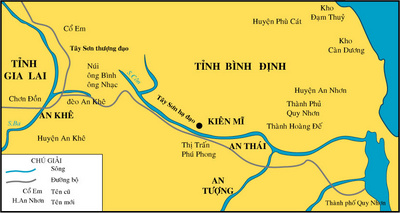 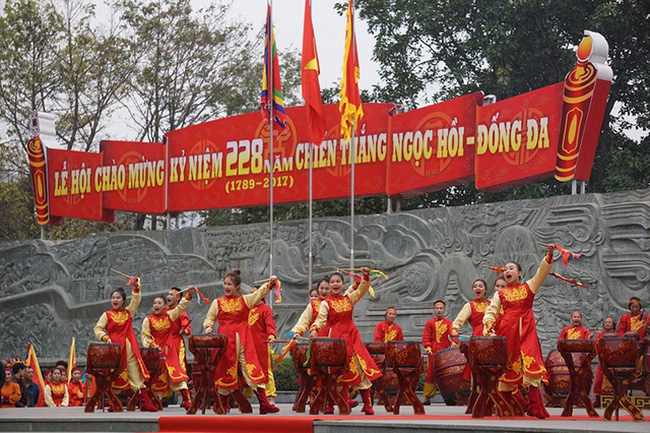 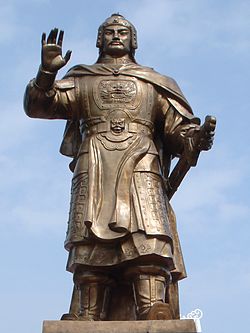 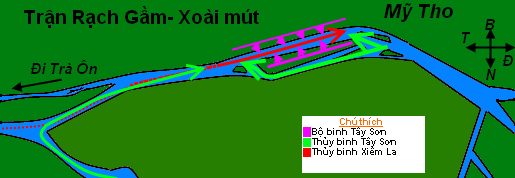 Lịch sử 10
BÀI 23
Tiết 31
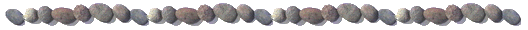 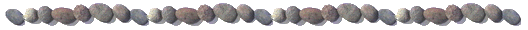 PHONG TRÀO TÂY SƠN VÀ SỰ NGHIỆP THỐNG NHẤT ĐẤT NƯỚC, BẢO VỆ TỔ QUỐC CUỐI THẾ KỈ XVIII
(Tiết 1)
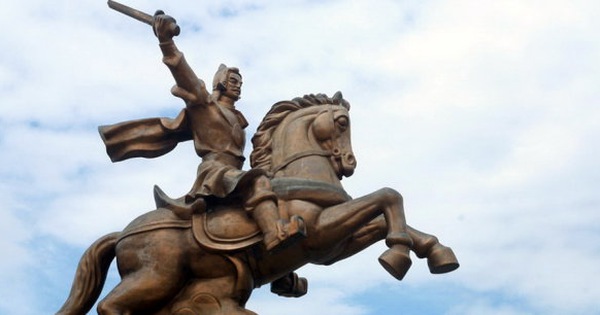 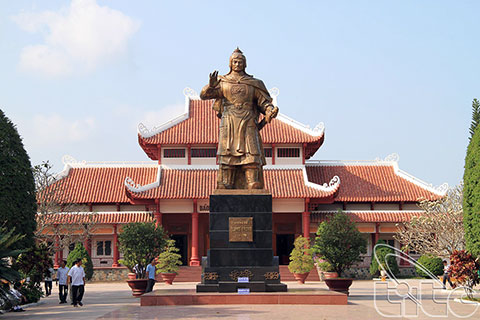 Tiết 31 – Bài 23
PHONG TRÀO TÂY SƠN VÀ SỰ NGHIỆP THỐNG NHẤT ĐẤT NƯỚC,
 BẢO VỆ TỔ QUỐC CUỐI THẾ KỈ XVIII (Tiết 1)
I . Phong trào Tây Sơn và sự nghiệp thống nhất đất nước cuối thế kỉ XVIII
NỘI DUNG
II. Các cuộc kháng chiến ở cuối thế kỉ XVIII
Kháng chiến chống Xiêm (1785)
Kháng chiến chống Thanh (1789)
III. Vương triều Tây Sơn
Tiết 31 – Bài 23
PHONG TRÀO TÂY SƠN VÀ SỰ NGHIỆP THỐNG NHẤT ĐẤT NƯỚC,
 BẢO VỆ TỔ QUỐC CUỐI THẾ KỈ XVIII (Tiết 1)
I . Phong trào Tây Sơn và sự nghiệp thống nhất đất nước 
                                            cuối TK XVIII
1. Nguyên nhân
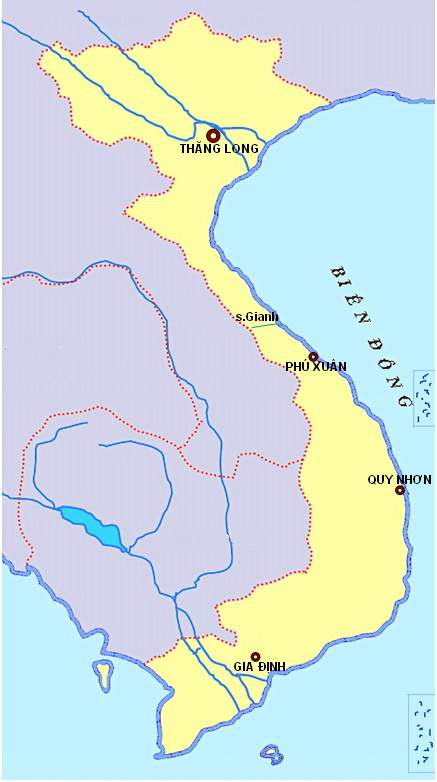 VUA LÊ -
 CHÚA TRỊNH
LƯỢC ĐỒ VIỆT NAM 
      GIỮA TK XVIII
CHÚA NGUYỄN
GHI CHÚ
Đàng Ngoài
Đàng Trong
Ranh giới Trịnh – Nguyễn
Tiết 31 – Bài 23
PHONG TRÀO TÂY SƠN VÀ SỰ NGHIỆP THỐNG NHẤT ĐẤT NƯỚC,
 BẢO VỆ TỔ QUỐC CUỐI THẾ KỈ XVIII (Tiết 1)
I . Phong trào Tây Sơn và sự nghiệp thống nhất đất nước 
                                             cuối thế kỉ XVIII
1. Nguyên nhân
Giữa thế kỉ XVIII, chế độ phong kiến ở cả Đàng Trong, Đàng Ngoài lâm vào khủng hoảng sâu sắc.
phong trào nông dân bùng nổ khắp nơi.
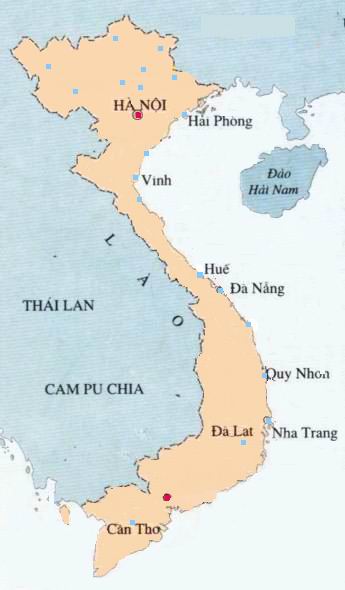 KN Nguyễn Danh Phương (1740-1751)
Vĩnh Phúc,Sơn Tây
KN Hoàng công Chất (1739-1769)
Khoái Châu,Sơn Nam
TRUNG  QUOÁC
GIA ĐỊNH
KN Nguyễn Hữu Cầu(1741-1751)
Hải Dương,Hải Phòng ,Quảng Ninh
KN Lê Duy Mật (1738-1770)
Thanh Hoá, Nghệ An
S. Gianh
KN Chàng Lía
(1770) Quy Nhơn
KN Tây Sơn 
(1771-1788)
Tây Sơn (Bình Định)
KN Lý Văn Quang
(1747) Gia Định
Tiết 31 – Bài 23
PHONG TRÀO TÂY SƠN VÀ SỰ NGHIỆP THỐNG NHẤT ĐẤT NƯỚC,
 BẢO VỆ TỔ QUỐC CUỐI THẾ KỈ XVIII (Tiết 1)
I . Phong trào Tây Sơn và sự nghiệp thống nhất đất nước cuối thế kỉ XVIII
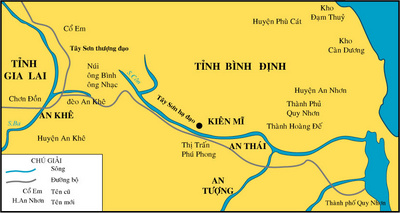 2. Diễn biến
KN Tây Sơn
Năm 1771, 
khởi nghĩa nông dân nổ ra ở ấp Tây Sơn (Bình Định).
LƯỢC ĐỒ CĂN CỨ ĐỊA CỦA QUÂN TÂY SƠN
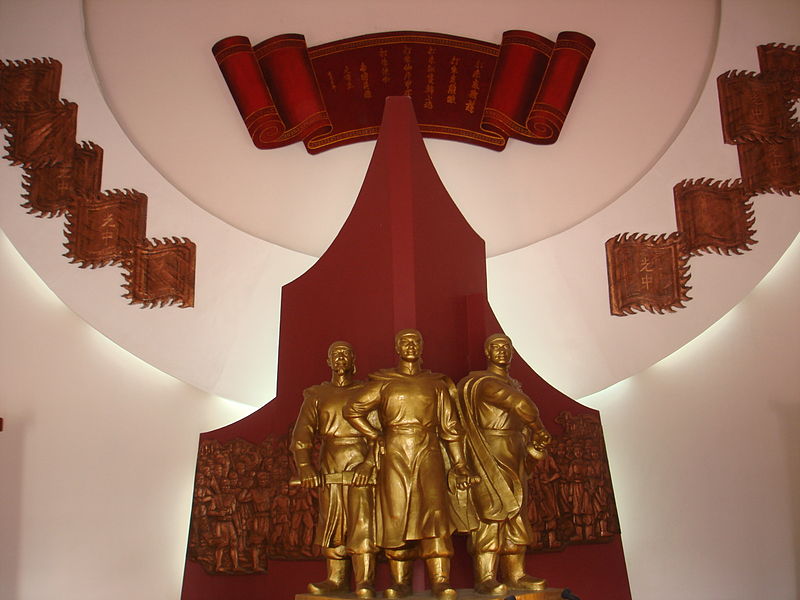 Ba anh em nhà Tây Sơn
Tiết 31 – Bài 23
PHONG TRÀO TÂY SƠN VÀ SỰ NGHIỆP THỐNG NHẤT ĐẤT NƯỚC,
 BẢO VỆ TỔ QUỐC CUỐI THẾ KỈ XVIII (Tiết 1)
I . Phong trào Tây Sơn và sự nghiệp thống nhất đất nước cuối thế kỉ XVIII
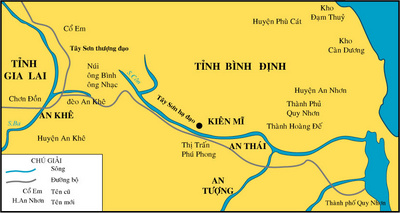 2. Diễn biến
Năm 1771, 
khởi nghĩa nông dân nổ ra ở ấp Tây Sơn (Bình Định).
CUỐI 1773
LƯỢC ĐỒ CĂN CỨ ĐỊA CỦA QUÂN TÂY SƠN
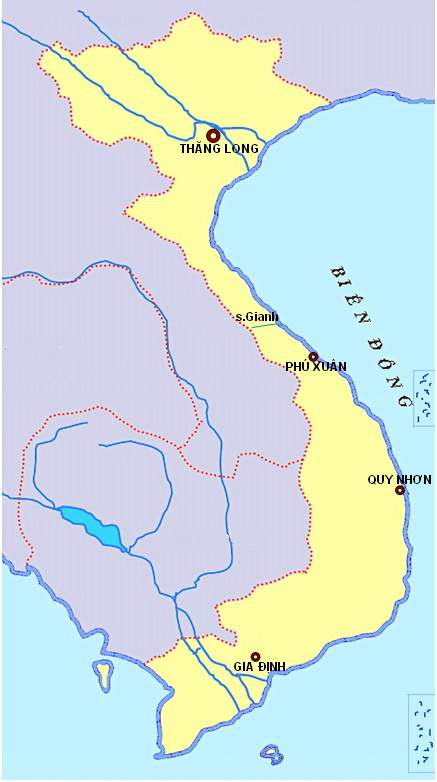 2. Diễn biến
VUA LÊ - CHÚA TRỊNH
Năm 1771, khởi nghĩa nông dân nổ ra ở ấp Tây Sơn (Bình Định).
1786 - 1788
Khởi nghĩa phát triển nhanh chóng trở thành phong trào lật đổ chúa Nguyễn ở Đàng Trong (1777).
Sông Gianh (Quảng Bình)
Từ năm 1786 - 1788, phong trào Tây Sơn tiến ra Đàng Ngoài, lật đổ chính quyền vua Lê - chúa Trịnh.
1771-1777
3. Kết quả, ý nghĩa
CHÚA NGUYỄN
Tiết 31 – Bài 23
PHONG TRÀO TÂY SƠN VÀ SỰ NGHIỆP THỐNG NHẤT ĐẤT NƯỚC,
 BẢO VỆ TỔ QUỐC CUỐI THẾ KỈ XVIII (Tiết 1)
THẢO LUẬN NHÓM
Tại sao nói cuộc tiến quân ra Bắc của phong trào Tây Sơn cũng có nghĩa là thực hiện sứ mệnh thống nhất đất nước ?
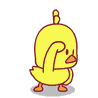 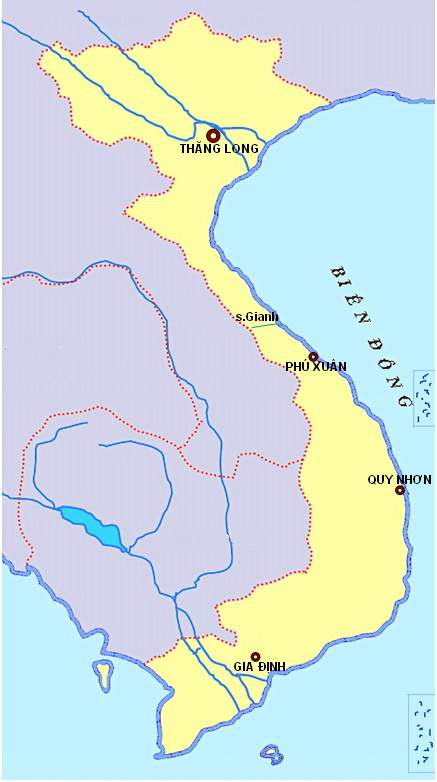 Tây Sơn
Tây Sơn
3. Kết quả, ý nghĩa
Tiêu diệt các tập đoàn phong kiến trong nước.

 Xóa bỏ ranh giới chia cắt đất nước.
Sự nghiệp thống nhất đất nước bước đầu được hoàn thành.
GHI CHÚ
Đàng Ngoài
Đàng Trong
Tây Sơn làm chủ
Khởi nghĩa Tây Sơn
LƯỢC ĐỒ  PHONG TRÀO TÂY SƠN
Tiết 31 – Bài 23
PHONG TRÀO TÂY SƠN VÀ SỰ NGHIỆP THỐNG NHẤT ĐẤT NƯỚC,
 BẢO VỆ TỔ QUỐC CUỐI THẾ KỈ XVIII (Tiết 1)
II . Các cuộc kháng chiến ở cuối thế kỉ XVIII
1. Kháng chiến chống Xiêm (1785)
a. Nguyên nhân
Nguyễn Ánh cầu viện vua Xiêm
5 vạn quân Xiêm tiến vào nước ta.
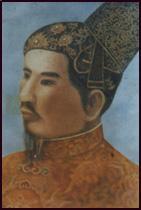 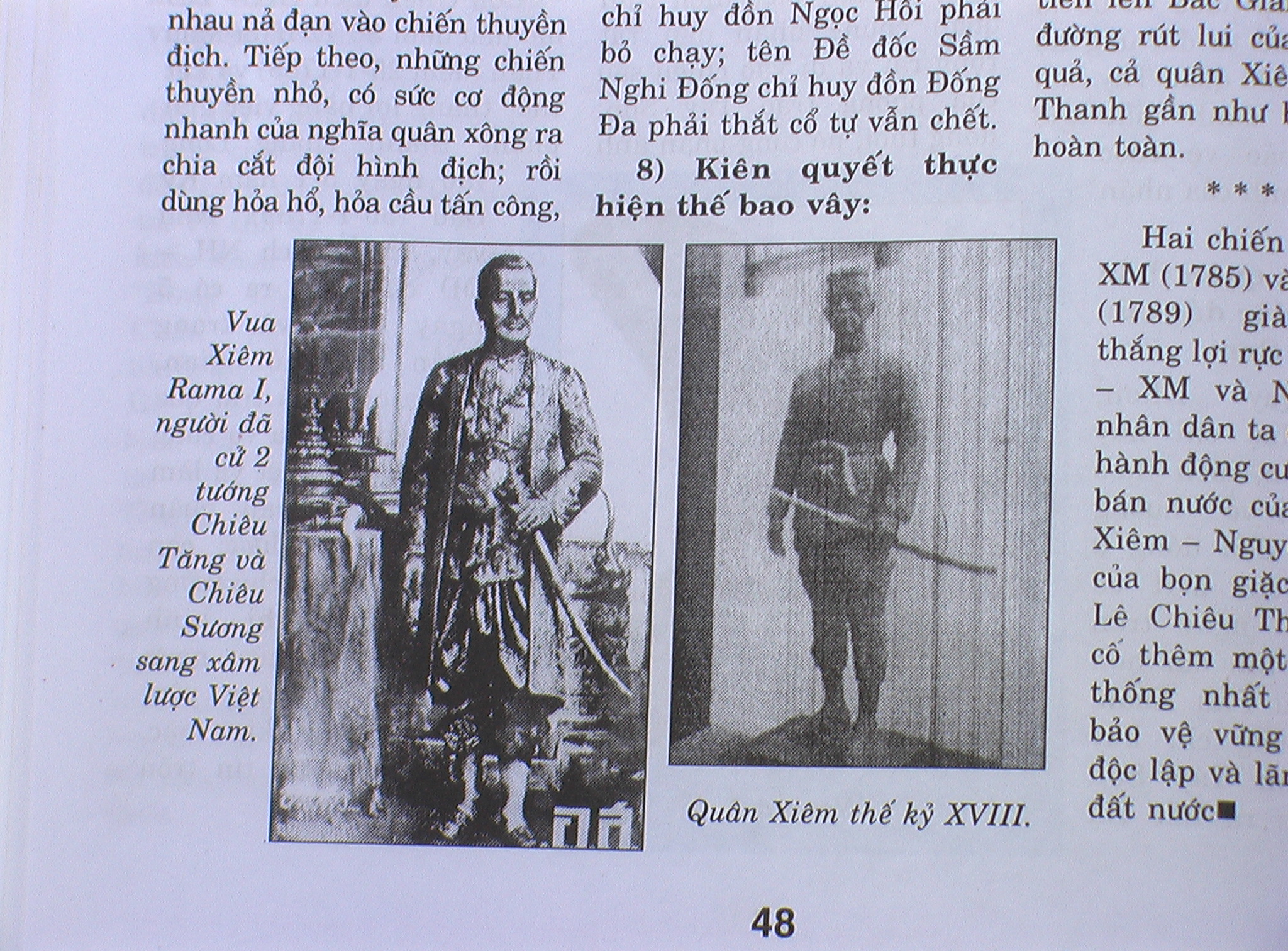 NGUYỄN  ÁNH
Tiết 31 – Bài 23
PHONG TRÀO TÂY SƠN VÀ SỰ NGHIỆP THỐNG NHẤT ĐẤT NƯỚC,
 BẢO VỆ TỔ QUỐC CUỐI THẾ KỈ XVIII (Tiết 1)
II . Các cuộc kháng chiến ở cuối thế kỉ XVIII
1. Kháng chiến chống Xiêm (1785)
a. Nguyên nhân
Nguyễn Ánh cầu viện vua Xiêm
5 vạn quân Xiêm tiến vào nước ta.
b. Diễn biến
CHIẾN THẮNG RẠCH GẦM – XOÀI MÚT
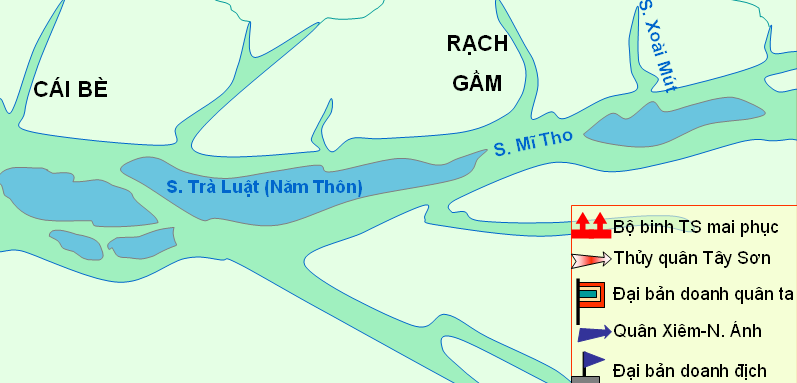 TRÀ TÂN
MĨ THO
Thới Sơn
CHIẾN THẮNG RẠCH GẦM – XOÀI MÚT
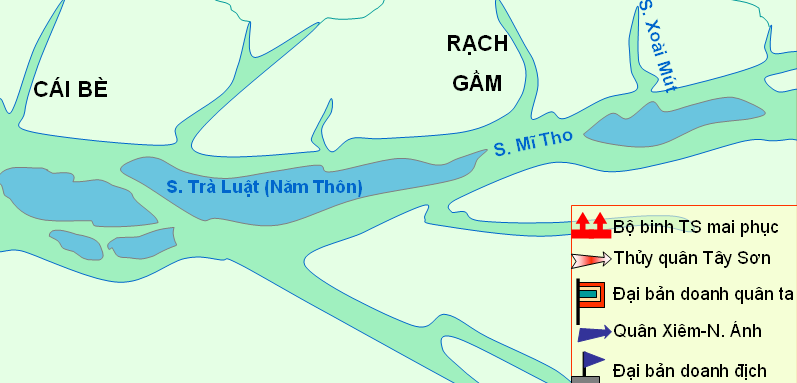 TRÀ TÂN
MĨ THO
Thới Sơn
CHIẾN THẮNG RẠCH GẦM – XOÀI MÚT
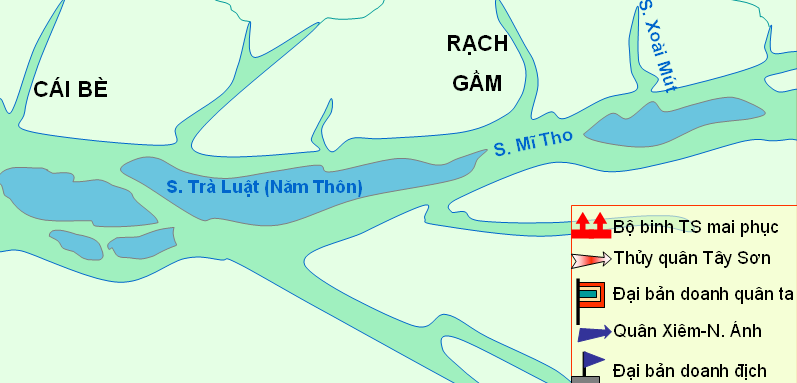 TRÀ TÂN
MĨ THO
Thới Sơn
CHIẾN THẮNG RẠCH GẦM – XOÀI MÚT
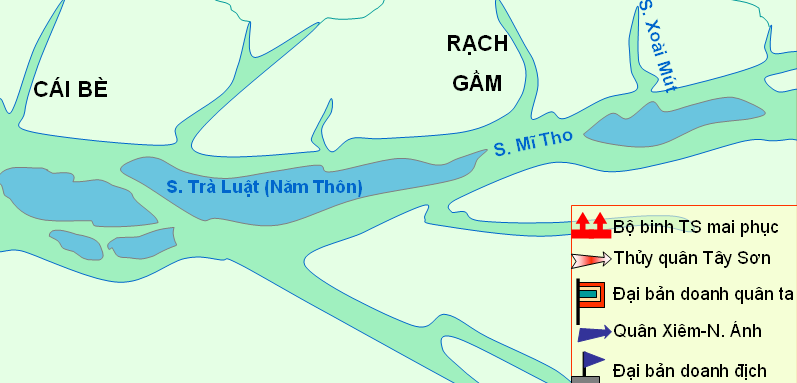 TRÀ TÂN
MĨ THO
Thới Sơn
Năm 1785, Nguyễn Huệ chỉ huy quân Tây Sơn đánh tan quân Xiêm trong trận Rạch Gầm – Xoài Mút.
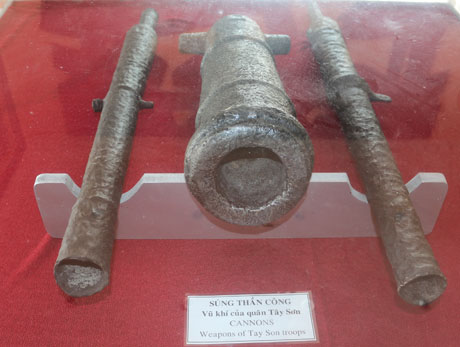 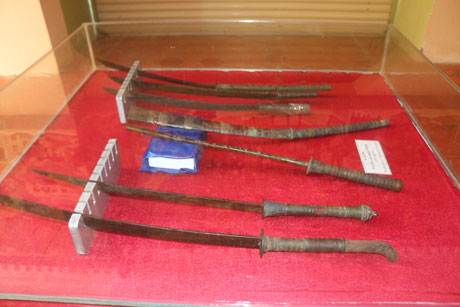 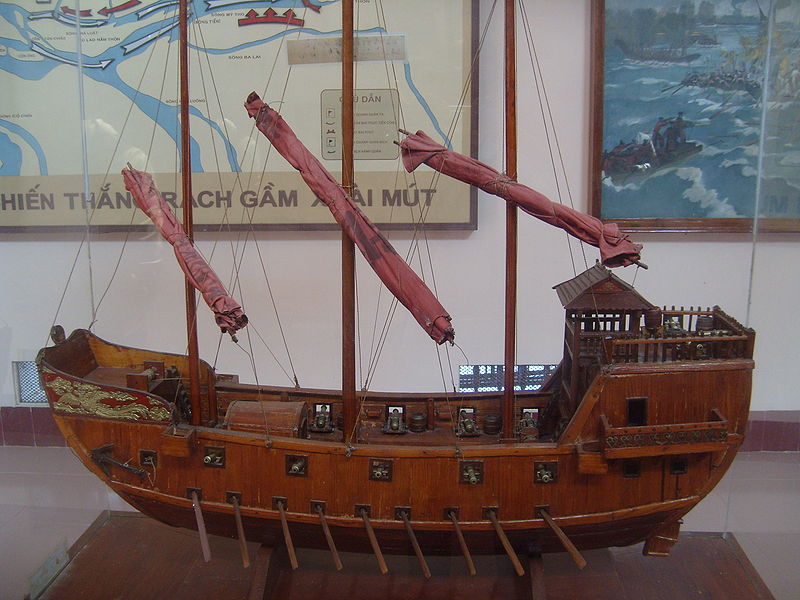 GƯƠM
TÀU CHIẾN (MÔ HÌNH)
SÚNG THẦN CÔNG
Tiết 31 – Bài 23
PHONG TRÀO TÂY SƠN VÀ SỰ NGHIỆP THỐNG NHẤT ĐẤT NƯỚC,
 BẢO VỆ TỔ QUỐC CUỐI THẾ KỈ XVIII (Tiết 1)
c. Kết quả, ý nghĩa
- Thể hiện tinh thần đấu tranh kiên cường, bất khuất của dân tộc ta.
    - Đập tan âm mưu xâm lược của Xiêm, giữ vững nền độc lập dân tộc.
    - Thể hiện thiên tài quân sự  của Nguyễn Huệ.
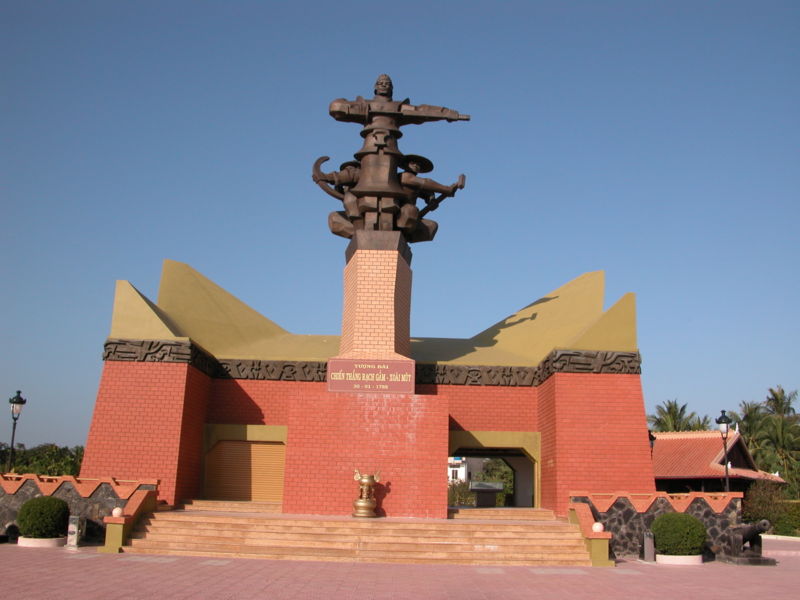 Tượng đài kỷ niệm chiến thắng Rạch Gầm-Xoài Mút ( Mĩ Tho -Tiền Giang)
Tiết 31 – Bài 23
PHONG TRÀO TÂY SƠN VÀ SỰ NGHIỆP THỐNG NHẤT ĐẤT NƯỚC,
 BẢO VỆ TỔ QUỐC CUỐI THẾ KỈ XVIII (Tiết 1)
Đàng Ngoài
Hoàn cảnh lịch sử
Đàng Trong
Lật đổ chúa Nguyễn
Phong trào Tây Sơn
Lật đổ vua Lê – chúa Trịnh
Bước đầu thống nhất đất nước
Nguyên nhân
Kháng chiến chống Xiêm (1785)
Diễn biến
Kết quả
Ý nghĩa
Bảo vệ tổ quốc
BÀI TẬP CỦNG CỐ
Câu 1: Vào giữa thế kỉ XVIII, chế độ phong kiến Đàng Ngoài và Đàng Trong bước vào giai đoạn?
A. Khủng hoảng sâu sắc
B. Suy yếu
C. Củng cố và phát triển
D. Phát triển mạnh mẽ
BÀI TẬP CỦNG CỐ
Câu 2: Vào năm 1771, nổ ra cuộc khởi nghĩa nông dân nào dưới đây?
A. Khởi nghĩa Lê Duy Mật
B. Khởi nghĩa Nguyễn Danh Phương
C. Khởi nghĩa chàng Lía
D. Khởi nghĩa Tây Sơn
BÀI TẬP CỦNG CỐ
Câu 3: Phong trào Tây Sơn đã lật đổ những chính quyền phong kiến nào?
A. Lê – Trịnh
B. Lê – Trịnh, Mạc
C. Lê – Trịnh, Nguyễn
D. Trịnh – Nguyễn
BÀI TẬP CỦNG CỐ
Câu 4: Vào năm 2085, dân tộc ta sẽ kỉ niệm 300 năm sự kiện lịch sử nào?
A. Chiến thắng Chi Lăng – Xương Giang
B. Chiến thắng Tốt Động – Chúc Động
C. Chiến thắng Ngọc Hồi – Đống Đa
D. Chiến thắng Rạch Gầm – Xoài Mút
HƯỚNG DẪN HỌC BÀI
Tiết 31 - Bài 23
PHONG TRÀO TÂY SƠN VÀ SỰ NGHIỆP THỐNG NHẤT ĐẤT NƯỚC,
 BẢO VỆ TỔ QUỐC CUỐI THẾ KỈ XVIII (t1)
 BÀI VỪA HỌC:
 Phong trào Tây Sơn
 Kháng chiến chống Xiêm (1785)
Tiết 32 - Bài 23
PHONG TRÀO TÂY SƠN VÀ SỰ NGHIỆP THỐNG NHẤT ĐẤT NƯỚC, BẢO VỆ TỔ QUỐC CUỐI THẾ KỈ XVIII (tt)
 BÀI SẮP HỌC:
 Kháng chiến chống Thanh (1789)
 Vương triều Tây Sơn
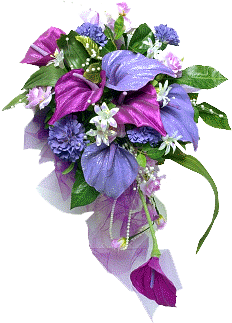 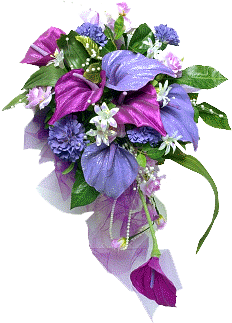 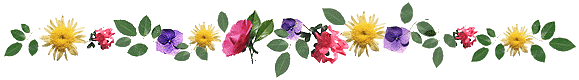 XIN CHÂN THÀNH CẢM ƠN
QUÝ THẦY, CÔ ĐÃ VỀ DỰ HỘI GiẢNG
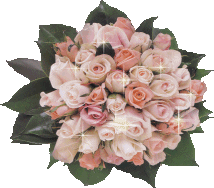 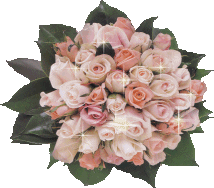 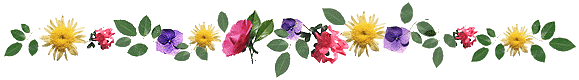